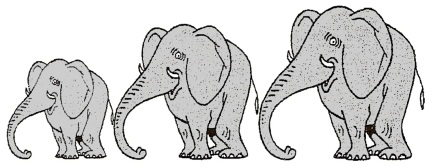 Mathématiques – Calcul mental
L’heureComplément à 60
 Évaluation
Les opérations
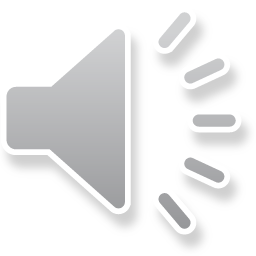 3
2
1
C’est parti !
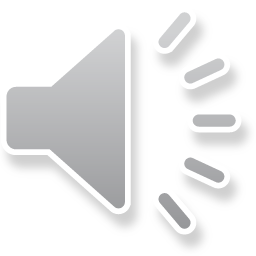 Opération 1
13
 60
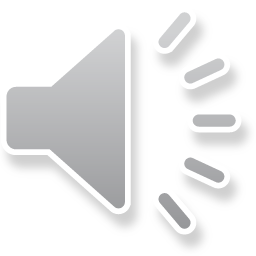 Opération 2
38
 60
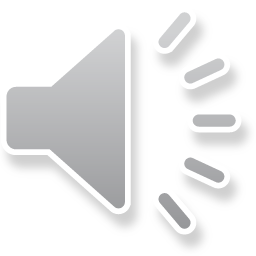 Opération 3
25
 60
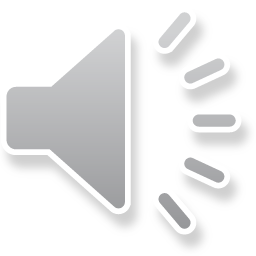 Opération 4
7
 60
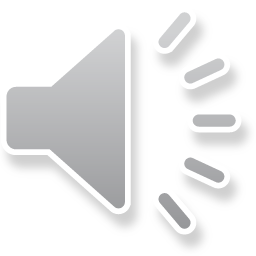 Opération 5
10h moins dix
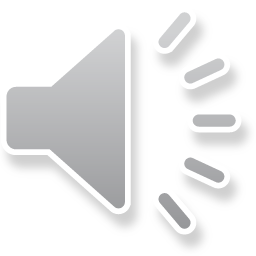 Opération 6
4h et quart
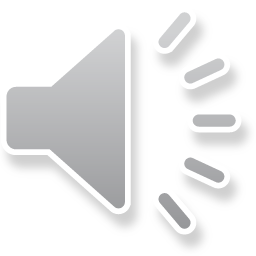 Opération 7
6h moins vingt
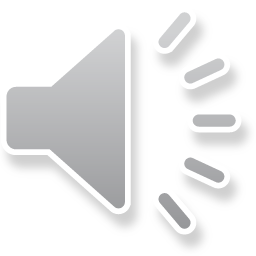 Opération 8
2h moins cinq
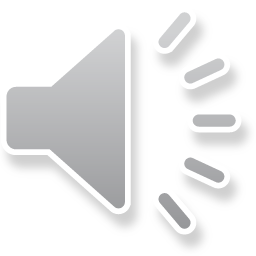 Vérification des opérations
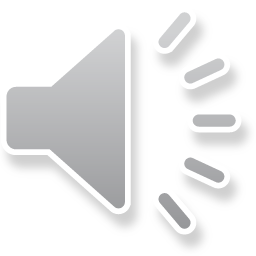 Opération 1
13
 60
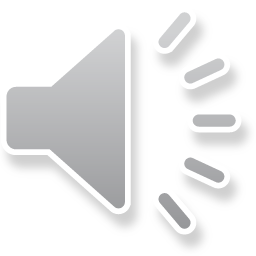 Opération 2
38
 60
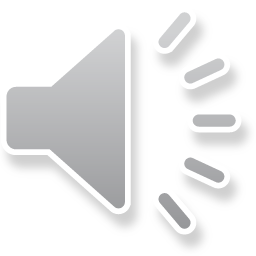 Opération 3
25
 60
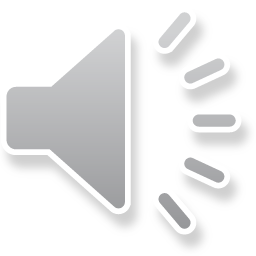 Opération 4
7
 60
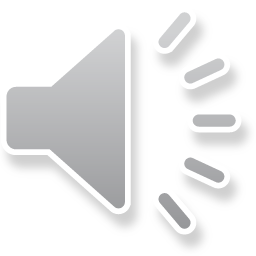 Opération 5
10h moins dix
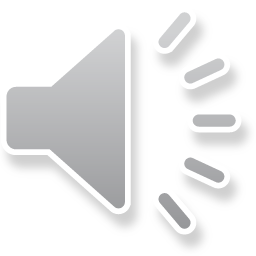 Opération 6
4h et quart
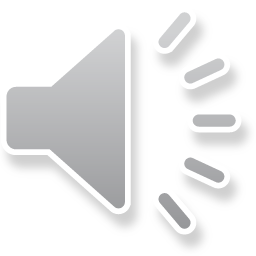 Opération 7
6h moins vingt
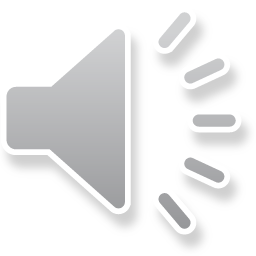 Opération 8
2h moins cinq
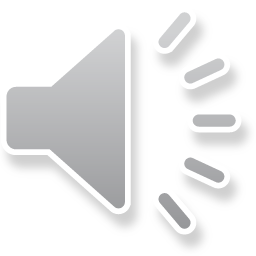 Les problèmes
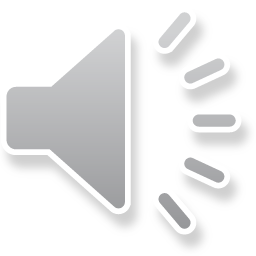 Problème 1
Pour aller au cinéma, mon cousin m’a donné rendez-vous à onze moins le quart.
À quelle heure précise cela correspond-il ?
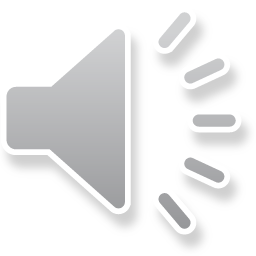 Problème 2
Cette évaluation a commencé à 8h36 et se terminera à 9h00.
Combien de temps cette évaluation aura-t-elle duré ?
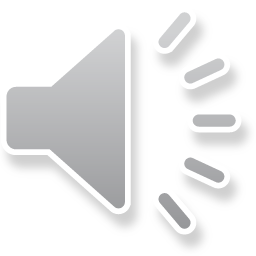